Types of Aggression
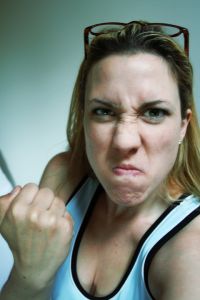 Hostile Aggression

Instrumental Aggression

Antisocial Aggression

Prosocial Aggression

Sanctioned Aggression
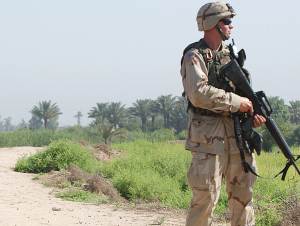 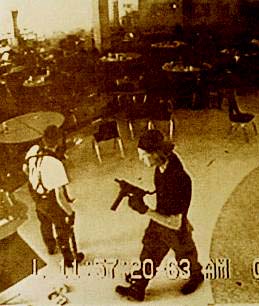 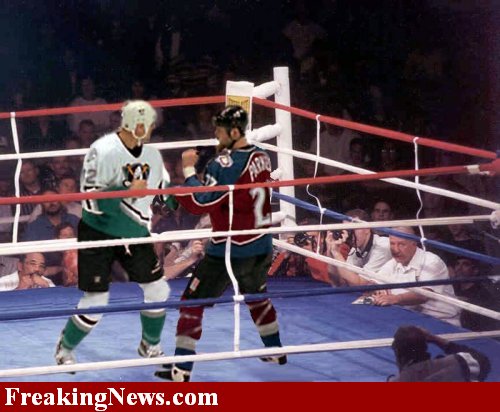 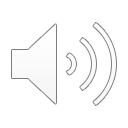 Some Situational Determinants of Aggression
Hot Temperatures
Noise
Alcohol
The presence of aggression-eliciting cues
Excitation Transfer/Misattribution of Arousal
The personality of the individual and how it interacts with situational demands
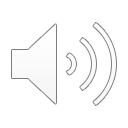 Theoretical Perspectives on Aggression
The Frustration-Aggression Hypothesis (Dollard, et. al., 1939)
Freudian Theory
Social Learning
Evolutionary Psychology
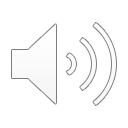